UC College of Medicine Center for Addiction Research (CAR) Summer Speaker Series
Sponsored by: Center for Clinical & Translational Science & Training

July 10, 2024
12:00 – 1:00PM

This event is being recorded.
Participants can enable captions in the taskbar under more.
Center for Addiction Research (CAR)
The CAR was launched in October of 2020

Mission: to support cross-disciplinary collaborations across UC as well as with community partners, governmental institutions, and other academic institutions in order to accelerate scientific progress in addiction prevention and treatment

Twenty-nine faculty from six UC Colleges

CAR Website: https://med.uc.edu/institutes/CAR/home
CAR Website
Publications: 	https://med.uc.edu/institutes/CAR/publications

Projects:
	https://med.uc.edu/institutes/CAR/projects

Communications:
	https://med.uc.edu/institutes/CAR/communications

To become an affiliate member:
	https://med.uc.edu/institutes/CAR/car-member-registration
The COM CAR Summer Speaker Series
Supported by an award from the Center for Clinical & Translational Science & Training
Thank you to Jen Rowe for planning assistance.
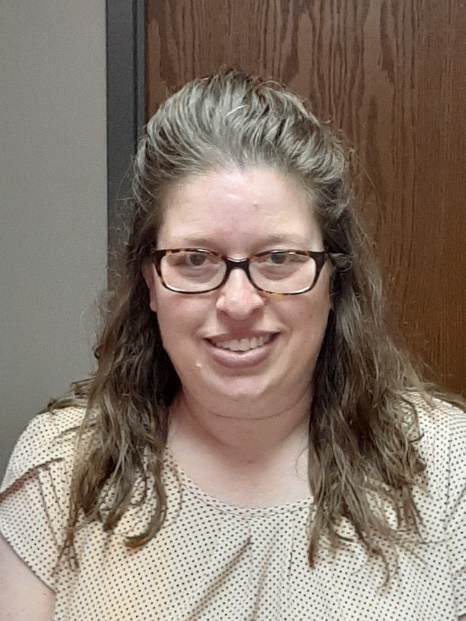 The COM CAR Summer Speaker Series
Special thank you for operational assistance from:
Jermaine Fields – UI/UX Lead, UC DTS Application & Software Development/ COM Web Development 

Todd Schutter –Multi-Media Coordinator, UC DTS COM
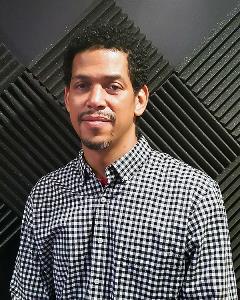 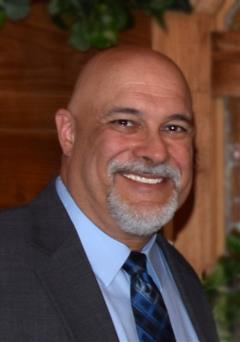 A Unique, Co-Designed Family-Based Therapy for Marginalized Women with Opioid Use Disorder and Justice-Involvement
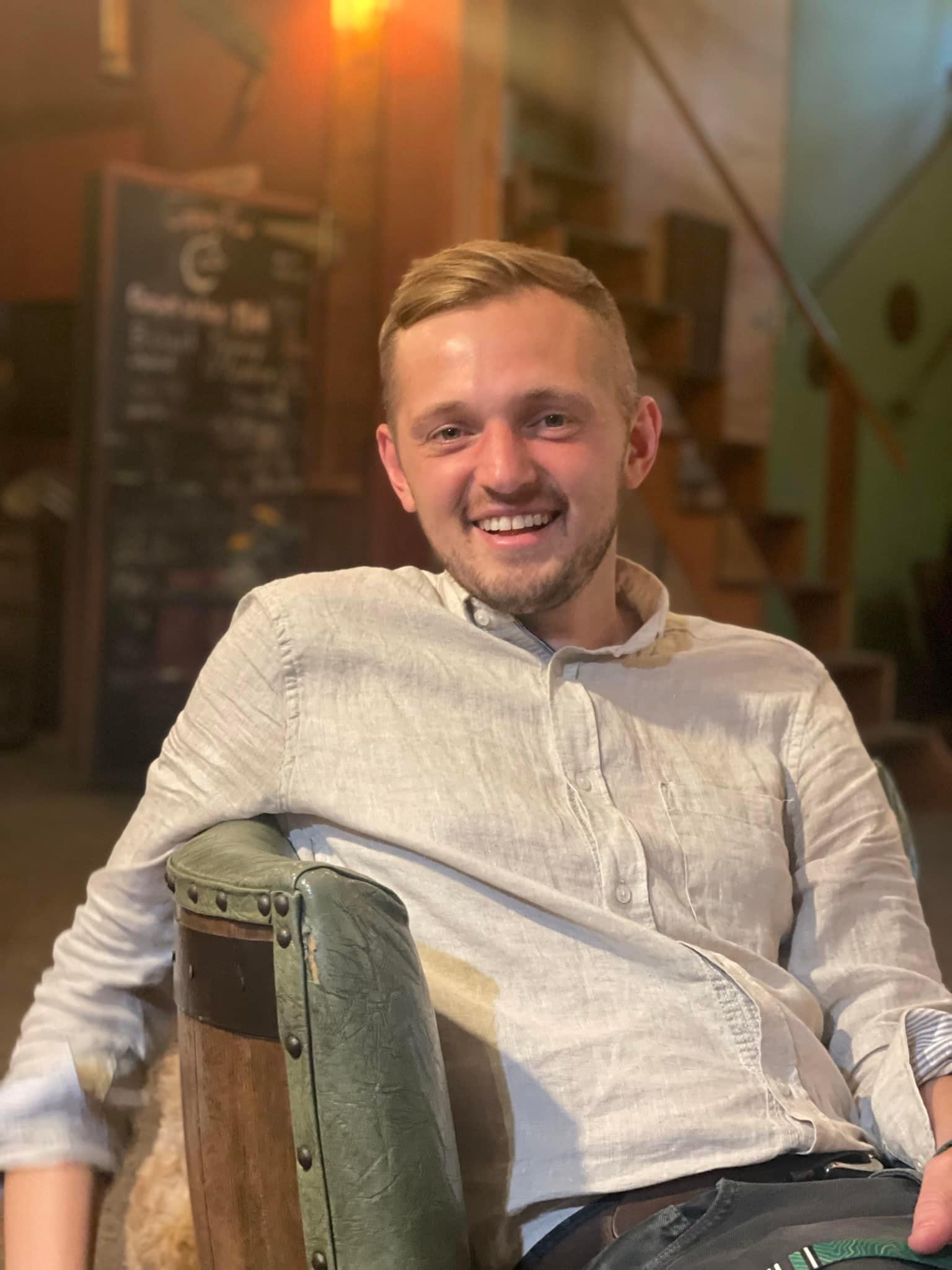 Aaron Murnan, PhD, LMFT University of Cincinnati
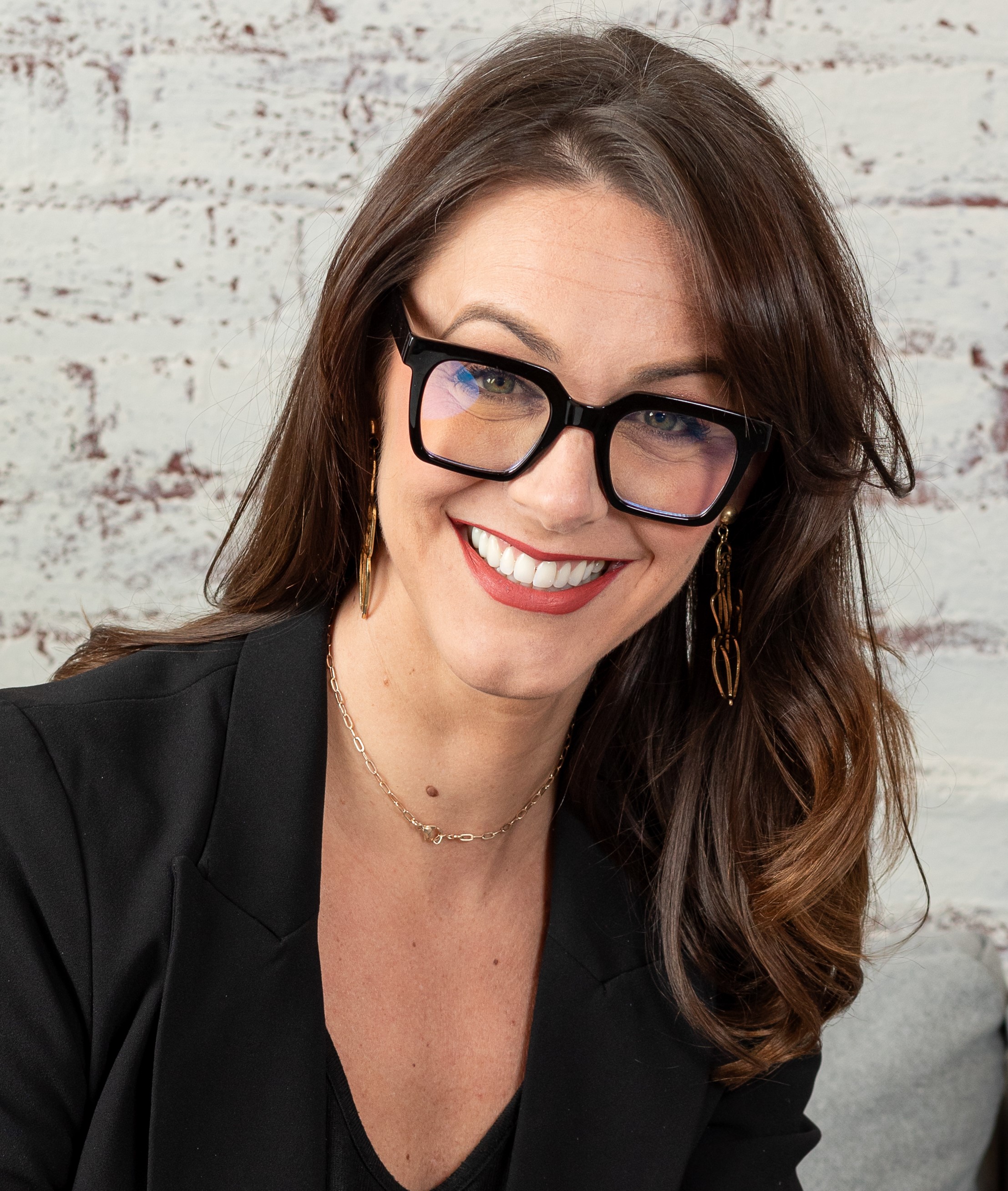 Gwen England, MS 
(CATCH) Sex Trafficking 
Specialty Docket Program
Learning Objectives
Understand the shortcomings of traditional substance use treatment and criminal justice responses as well as research methodologies towards driving better substance use outcomes among this population. 

Understand the unique considerations for implementing substance use interventions with women in the sex trade within criminal legal settings.

Describe the process for co-designing a family-systems intervention and integration into an existing sex trafficking specialty court program.  

Recognize the process and benefits of community-partnered research methods in the context of substance use intervention research with uniquely marginalized populations.
A Unique, co-designed family-based therapy for marginalized women with opioid use disorder and justice-involvement
Aaron Murnan, PhD, LMFT murnanaw@ucmail.uc.edu
Assistant Professor
College of Nursing
Gwen england, MS gwen.england@fcmcclerk.com
Program Director – CATCH Court
Franklin County Municipal Court
Let’s talk about sex!
10
Terminology
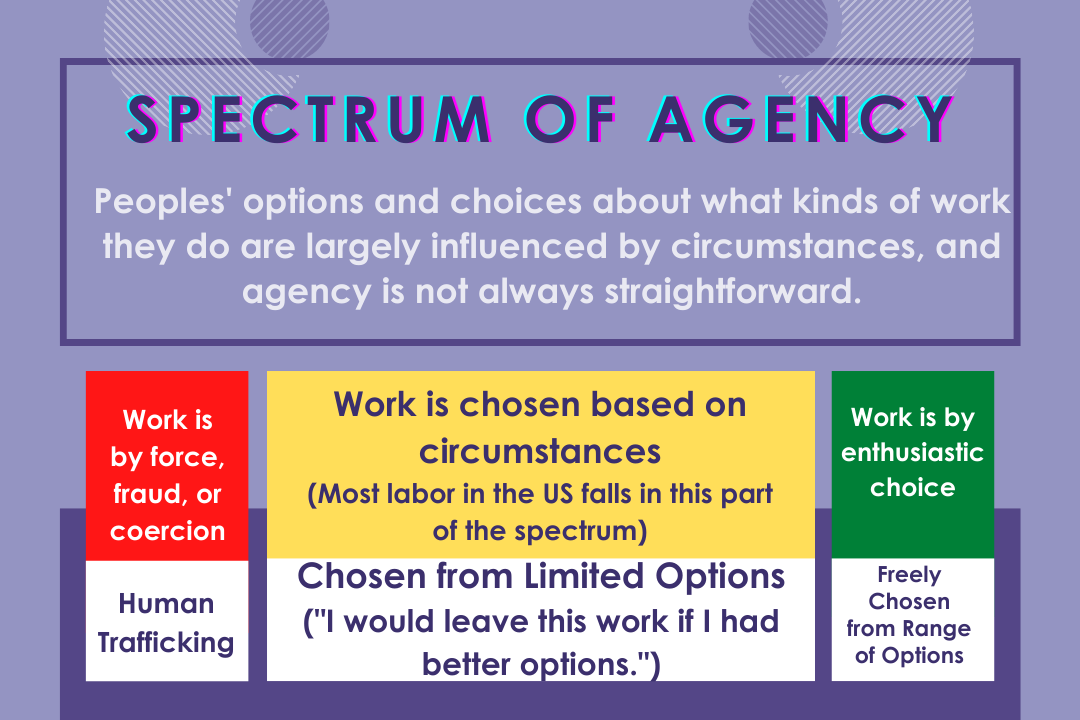 11
Terminology Cont.
Sex Trafficking vs. prostitution in ohio
Postitution is defined:
Ohio Revised Code 2907.24:
No person… shall engage in sexual activity for hire.
Human Trafficking is defined:
Ohio Revised Code 2905.32:
(A) No person shall recruit, lure, entice, isolate, harbor, transport…another person knowing that the person will be compelled to engage in sexual activity for hire, engage in a performance that is obscene, sexually oriented, or nudity oriented, or be a model or participant in the production of material that is obscene, sexually oriented, or nudity oriented.
(B) … “Compelled” does not require that the compulsion be openly displayed or physically exerted. The element of “compelled” has been established if…the victim’s will was overcome by force, fear, duress, or intimidation.
12
Growing public health concern
2,000,000 women engaged in the sex trade in the US 
4 million victims of sex trafficking, 90% women and children 
Nearly half of women in substance use treatment report current or past involvement
Women with children  
91% have children; 2.2-3.4 children on average 
 Adverse Childhood Experiences (ACEs) are common 
Women often lose or relinquish custody of children
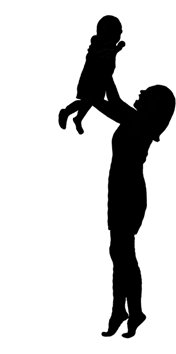 13
Why does it matter?
Risks associated with sex trade 
Violent victimization; sexual assault; homicide 
Poor physical (HIV/STIs) and mental health (trauma-related disorders, anxiety, depression, suicide attempts and ideation) 
Severe substance use  
Frequency and quantity 
Disproportionate Opioid use & high rates of overdose
Risk exacerbated for marginalization 
Criminalization & Stigmatization
Avoid health care providers and law enforcement officers
14
How do we successfully engage these Individuals?
Criminal Justice System
Emergency Room
Substance use Treatment
15
Substance use treatment & sex trade
Strong link between sex trade involvement and substance use 
Desire for intervention 
88% report desire to exit the sex trade and address substance use 
Substance use primary barrier to exit
66% report prior unsuccessful treatment attempts 
Limited success 
Women can be engaged into and benefit from treatment 
High recidivism rates & worse treatment outcomes 
Little insight on effective strategies or adaptation to better meet their needs.
16
16
Understanding treatment disparities
Supported by Competitive Internal Dissertation award at The Ohio State University College of Education and Human Ecology
17
5 Primary Prelim Qual Data
Family of Origin
Substance use
Sex trading
Violence & Maltreatment
Prior Treatment Experiences
Judgement/Stigma
Active Familial Influences
Cultures of substance use
Relinquished custody of children
Incongruent Goals
Strict focus on substance use 
Rebuild relationships and establish new family norms
Parenting Skills
Education and Employment
Love and Support 
Unconditional Positive Regard
[Speaker Notes: =]
18
Prelim – Prior Treatment Experiences
Previous Treatment Experiences
“Just a bunch of high-born people telling me a bunch of bullshit, that they wanted to brainwash me..”
Negative experiences within treatment episodes 
	Distrust and of therapists (60%)
	Strict focus on substance use (53%)
	Stigma / judgmental treatment (40%)
	Feelings of ostracization (27%)  
Positive experiences within treatment episodes
	Therapeutic relationships & treatment communities (87%)
	Psycho-education / Knowledge (66%)
	Trauma informed approaches (66%)
19
Prelim – Incongruent Treatment Goals
20
Prelim – Families of Origin
Families of Origin
“I was groomed being in the trap house as a kid. I thought that was normal, that’s what I was raised in, my upbringing was like ‘I wanna be a drug dealer.’ Cuz I didn’t know you could go be a substance abuse counselor, I didn’t know you could be a teacher. I just thought that was the only life to live.”
Intergeneration Substance Use & Sex Trading
Substance Use (60% of participants)
Family Introduced Women to Sex Trading (20%)
Various Forms of Abuse and Neglect 
Physical Abuse – (33%)
Sexual Abuse – (20%)
21
Prelim Families of Origin - Quote
‘I could say my mom human trafficked me. I mean, she’s the one that introduced me to that part of life you know - bringing men into my house, taking them up to my bathroom, taking me to trap houses and dope spots… it went from being that scared, scared girl to not understand ‘what the fuck is going on?’ to ‘okay I gotta do this, I gotta do this like she told me if I wanna get this money.’
22
Prelim – Familial Influences on Treatment
Familial Influences on Treatment and Substance use
Family and romantic partners limited treatment success
Exit early (53%) – health issues; arrests; overdoses
Relapse (33%)
Challenges Re-integrating Post-Treatment 
“Too good for them” 
Lack of Support
Challenges with child’ caretaker
Difficulty repairing damaged relationships
23
Prelim Familial Influences Quote
“I still love those people. So I do catch a lot of slack from those  people that are still active addiction. Now that you’re clean, you’re too good for somebody, or you’re too good to come over and stay and hang out. And that stuff really hurts me. They’re the people that I grew up with since I was very little. So it does hurt.”
24
Takeaways
1) Importance of non-judgmental, unconditional positive regard and building therapeutic rapport/alliance. 

2) Family-based intervention may provide unique advantages
Incorporate and leverage family supports & motivation   
Address family factors associated with substance use 
Navigate re-integration, co-parenting and resistance
25
Effects of Family Therapy With Mothers Reporting Substance Use and Sex  Trading
r01DA023062 – PI Slesnick
26
Secondary Family Therapy Data
Family therapy Trial
Larger NIDA-trial data (n=183)
Mothers who self-reported sex trade involvement (n=68)
Eligibility Criteria
Mothers seeking substance use treatment
Have biological child - ≥ 50% custody 
Child between ages 8-16
Analytical Approach
HLM and SEM models to examine the effects of treatment
Maternal substance use, depressive symptoms, and mother-child interactions
27
Beneficial Effects of Family Therapy
Home-Based Family Therapy 
Greater reduction in maternal substance use (β = -.39 , SE =  .18 , t = -1.13, p < .26)
Greater reductions in depressive symptoms (β = -7.97, SE = 3.60, t = -2.03 p < .04)
Greater improvements in mother-child autonomy relatedness ( = 1.56, SE = .85, t = -2.04,p = .066) 
Office-Based Family Therapy
Greater improvement in mother-child autonomy-relatedness behavior ( = 2.08, SE = .078, t = 2.66, p = .008)
 Reported less maternal undermining autonomy behaviors at 18 months ( = -1.08, SE = 0.53, t = -2.04, p = 0.04).
28
“Nothing About Us Without Us”
Values underlying the work
29
Cultivating autonomy through collaborative healing: CATCH court
Program Director: Gwen England 
Judge: Jodi Thomas
30
CATCH Court
Catch court est. 2009
First specialized docket response to the sex industry in the country. 

Mentor court for Hamilton, Akron, and Cuyahoga human trafficking courts. 

Current census: 57

Serves Franklin county  municipal and common pleas courts.

2 years intensive probation 

Voluntary
31
CATCH Cont.
Where treatment and justice meet
Legal Components
Treatment Components
-Referral from a judge, prosecutor, defense counsel, law enforcement or treatment provider
-Plea guilty to eligible criminal charge 
-2 years intensive probation 
-Graduation 
-Expungement
-Clinical assessment for mental and substance use disorder
-Long term treatment recommendations
-Weekly check ins with court staff/judge
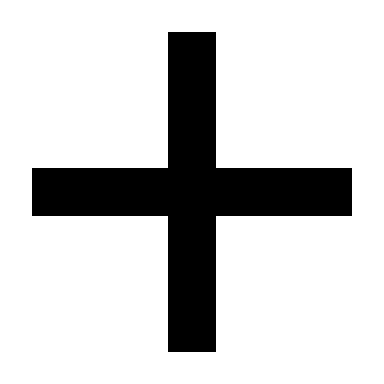 32
32
32
K23
Co-designing a Family intervention to support sustained changes in Opioid use
Supported by The National Institute on Drug Abuse (NIDA) – K23DA058053
33
K23 Aims
Specific Aims
34
Training Plan
Mentorship Team
Drs. Melinda Butsch Kovacic; Jennifer Brown; Sarah Manchak; and Christine Wilder
Training Objectives 
Community-Based Participatory Research (CBPR) & Co-Design Methodologies
ADAPT-ITT intervention adaptations and development methodologies 
Research conducted within the criminal legal system, with emphasis on specialty court programs and treatment diversion programs
35
Co-Design Team
Who 
4 women with lived experience
Treatment Program Director (Gwen)
Study PI (Me)

Structure 
Meet monthly
Share decision-making regarding intervention design, development and evaluation

Topics Covered Thus Far
Recruitment and retention
Qualitative interview scripts (Aim1)
Co-design meeting structure & rules 
Intervention Design
Ex: 1-on-1 feeding into family sessions
Ex: Selection criteria considerations for family who can participate
Selected baseline family intervention to adapt
Feedback on assessment forms
36
K23 Prelim Data
Aim 1 preliminary Data
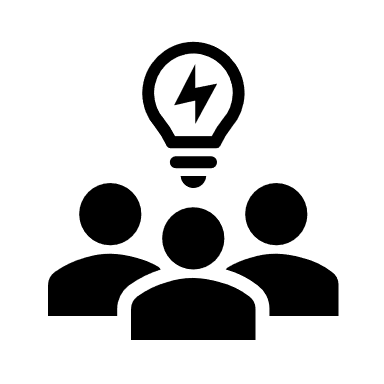 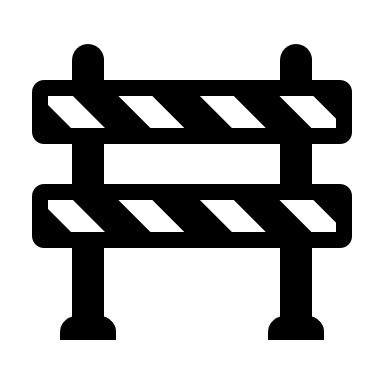 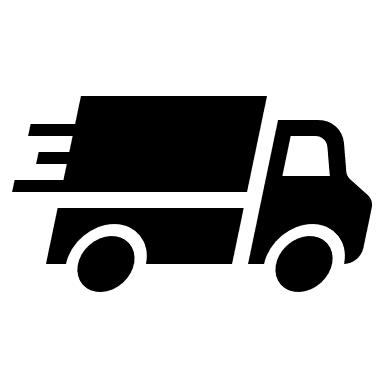 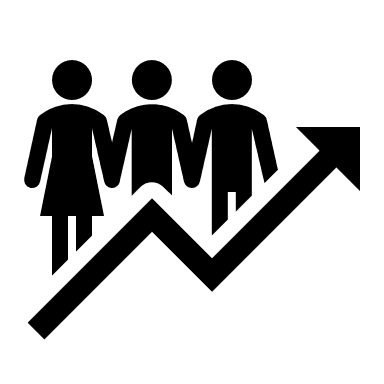 37
K23 Prelim Data Cont.
38
K23 - Sustainability
Sustainability
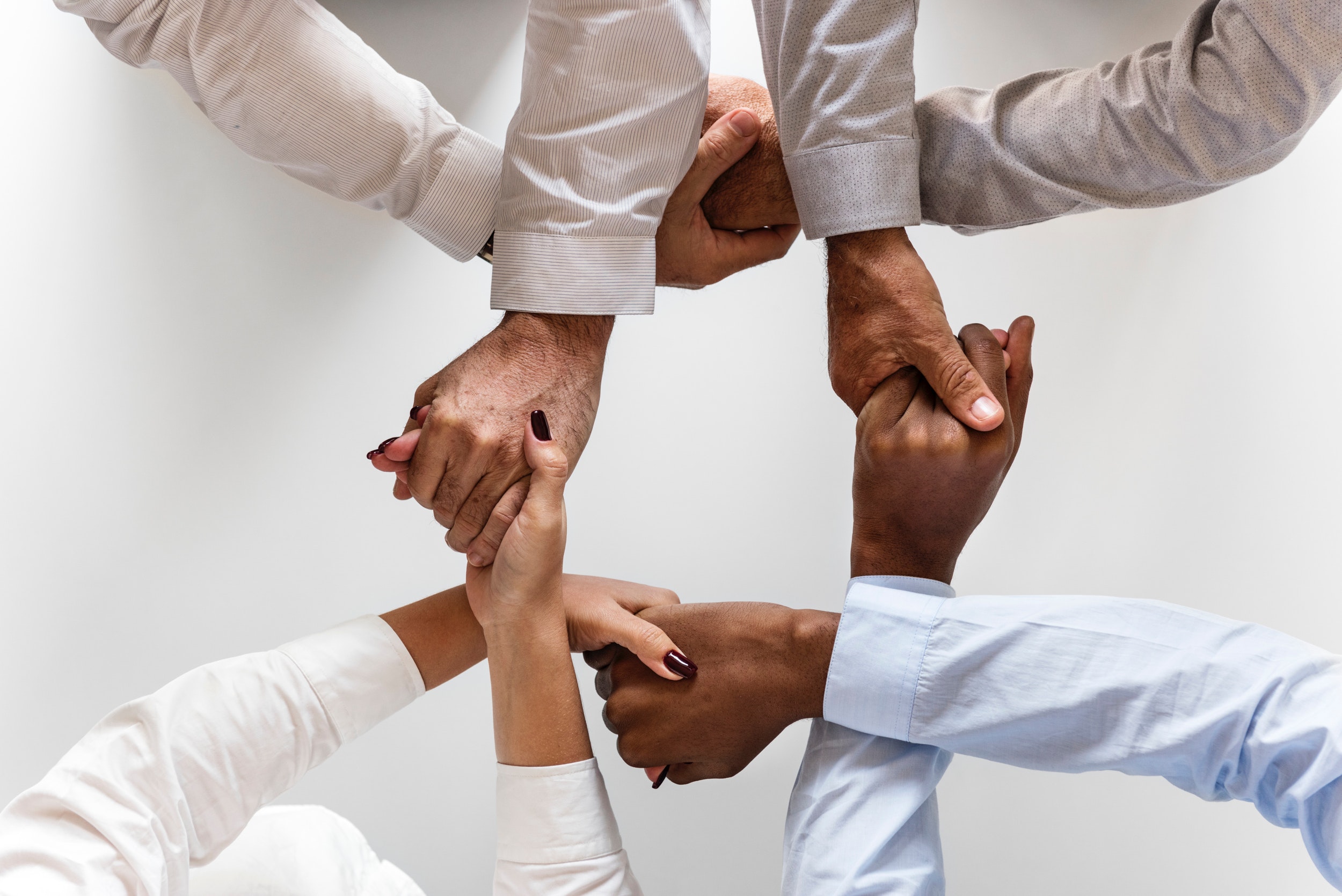 Evolving Partnership with CATCH and others
40
Partnership Development
41
Supported by: 
NIH – CTSA – Partnership Development Award- 2UL1TR001425-05A2
& 
NIDA - K23DA058053
Examining Racial Disparities in Women’s referral to and success within Sex trafficking specialty court programs
Murnan, A., England, G., Boch, S., Qasem, I., Matthews, C., Bates, S., & Manchak, S. (2024). “They Don’t Give a Damn about Us”: A qualitative study on experiences and perceptions underlying racial disparities in sex trafficking specialty docket programs in Ohio. Journal of Human Trafficking.

Murnan, A., England, G., Boch, S., Matthews, C., Duah, H., Qasem, I., & Manchak, S. (under review). Examination of racial disparities in women’s matriculation through the criminal justice system and referral to human trafficking special docket court programs following a prostitution-related arrest. Social Sciences & Humanities Open.
42
Acknowledgements
Acknowledgements
Resources
43
K23 Mentorship Team
Mentorship Team
Dr. Sarah Manchak
Dr. Christine Wilder
Dr. Melinda Butsch Kovacic
Dr. Jennifer Brown
Professor and Associate Dean, College of Allied Health Sciences, University of Cincinnati
Associate Director, Community Outreach and Engagement, University of Cincinnati Cancer Center
Professor, Department of Pediatrics, College of Medicine, University of Cincinnati
Division of Asthma Research, Cincinnati Children's Hospital Medical Center
Associate Professor of Psychological Sciences
Purdue University
Director of the Criminal Justice Research (CCJR)

Undergraduate Program Director in Criminal Justice

University of Cincinnati
Minnesota Regional Medical Director for Hazelden-Betty Ford Foundation
Q&A
Please unmute to ask a question OR type your question in the chat box.
Thank you for joining us!
Please take a few moments to complete 
the survey form. Scan the QR code below or use the survey link provided in the chat box, both will be emailed.
  





The form is required to complete if requesting CE credit for Psychology, Social Work, or Counseling.
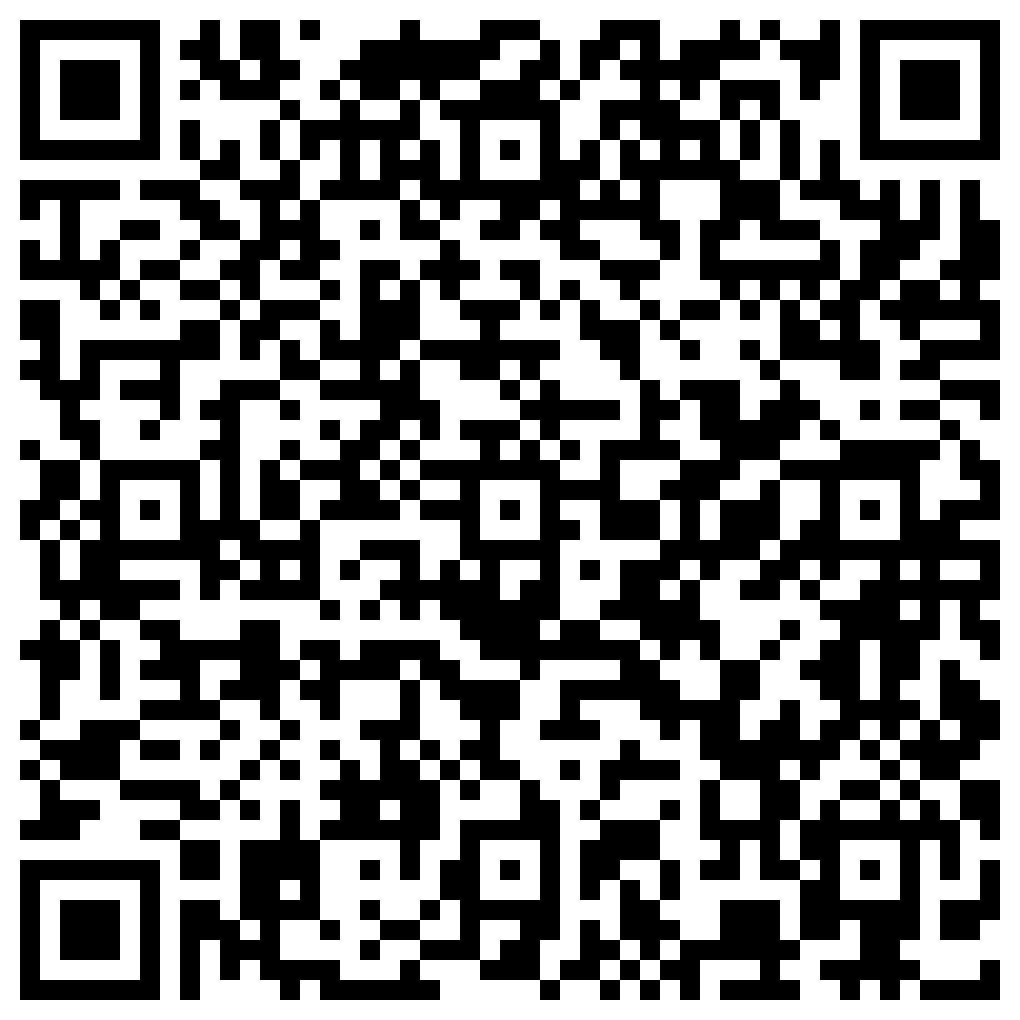 Social and Psychosocial Determinants of Treatment Response and Recovery Among Black Adults Who Use Substances
Wednesday, August 14, 2024: 12:00 – 1:00 PM
Dr. Kathy Burlew and Dr. Simeon Goodwin
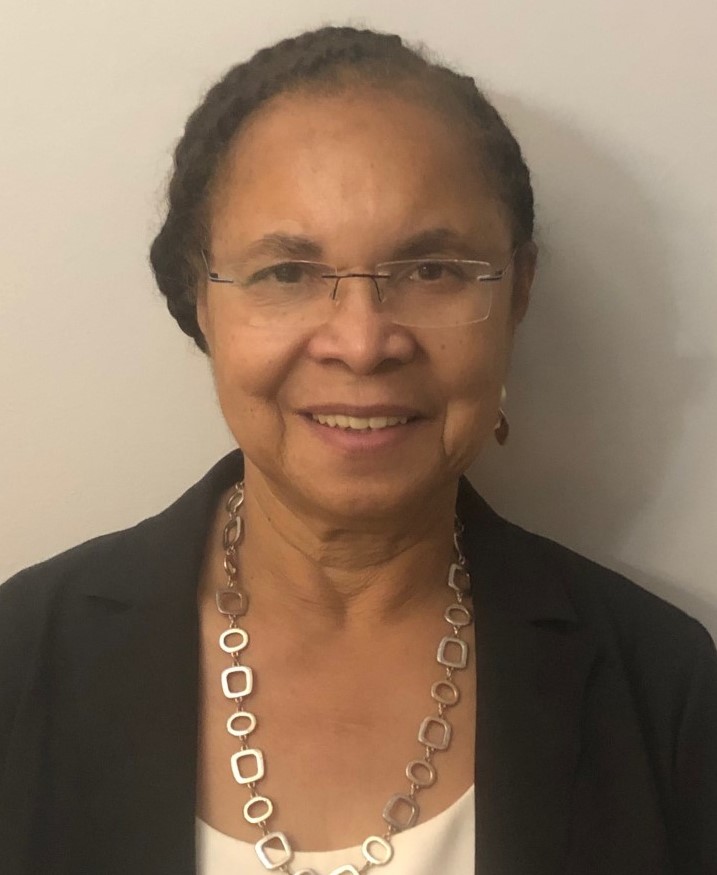 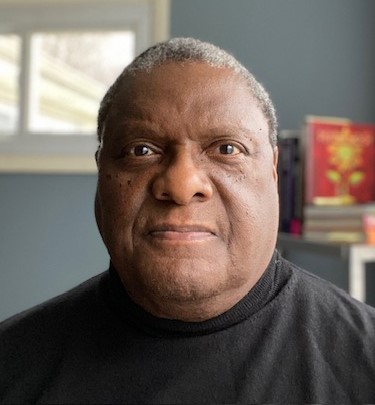 Registration website: med.uc.edu/institutes/CAR/summer-speaker-series/speaker-series-2024